Overeaters Anonymousは、12月12日をInter national Twelfth Step Within Dayに指定しました。その目的は、OAサービス機関、個人、および個々のメンバーが、強迫的な行動に苦しんでいるフェローシップ内の人々に手を差し伸べることを奨励することです。
この24時間イベントは、世界中から集まったスピーカーからの経験、力、そして希望をもたらします。
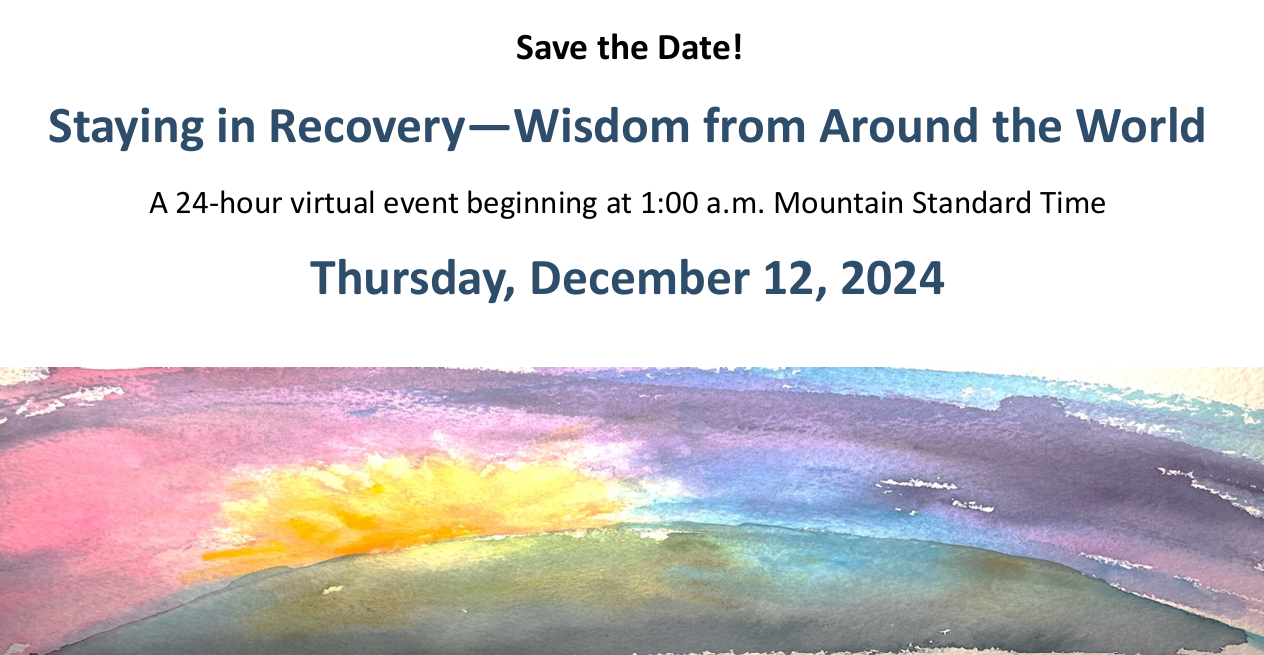 日本時間：2024年12月12日（木）19:00-21:00  同時通訳あり
Zoom ID: 820 6539 6105Passcode: 121212
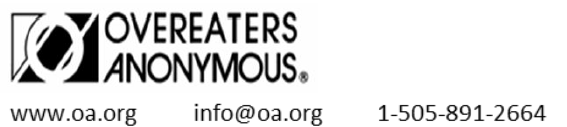